PALEONTOLOJI
10. Hafta
M.Görmüş
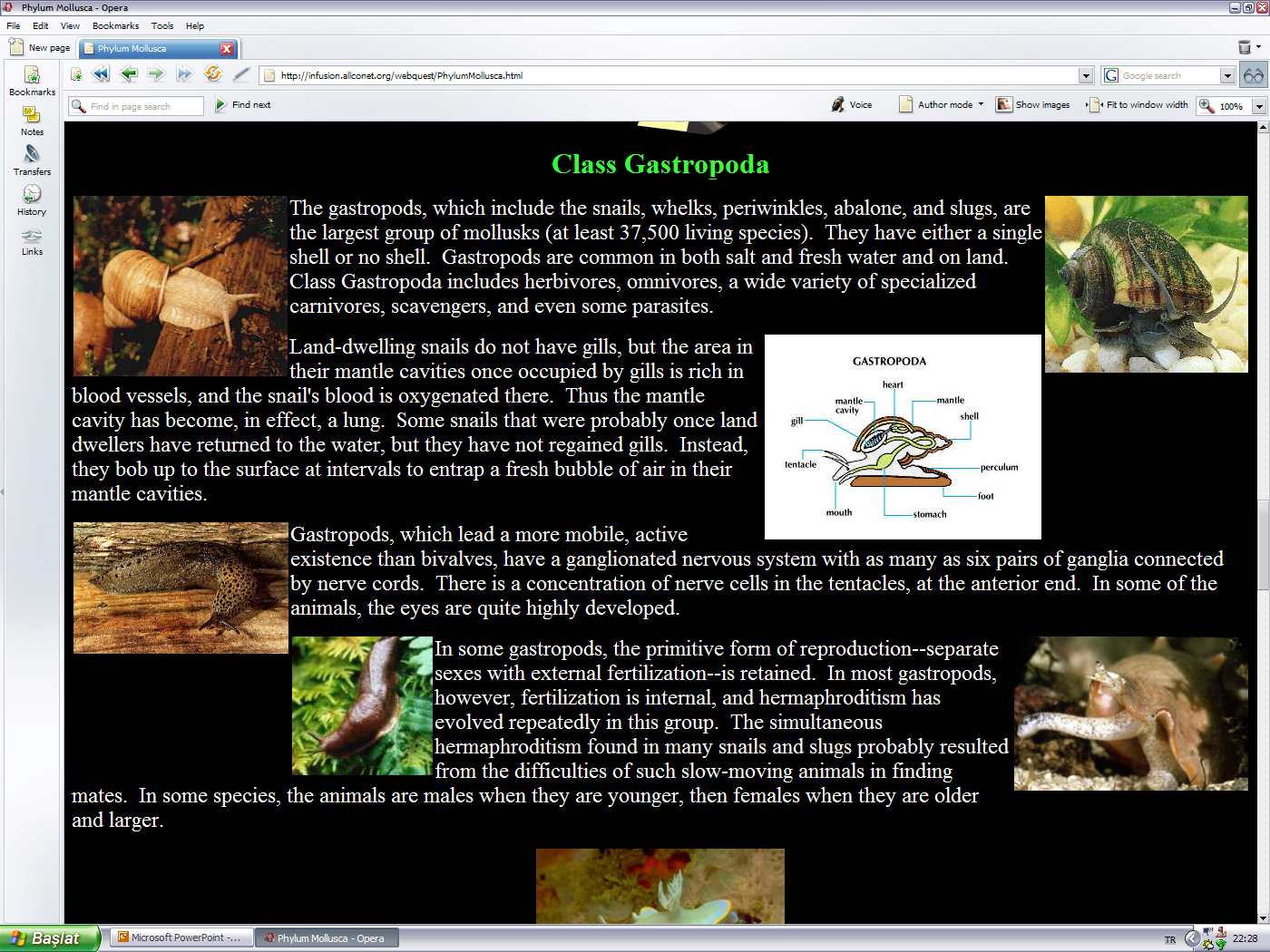 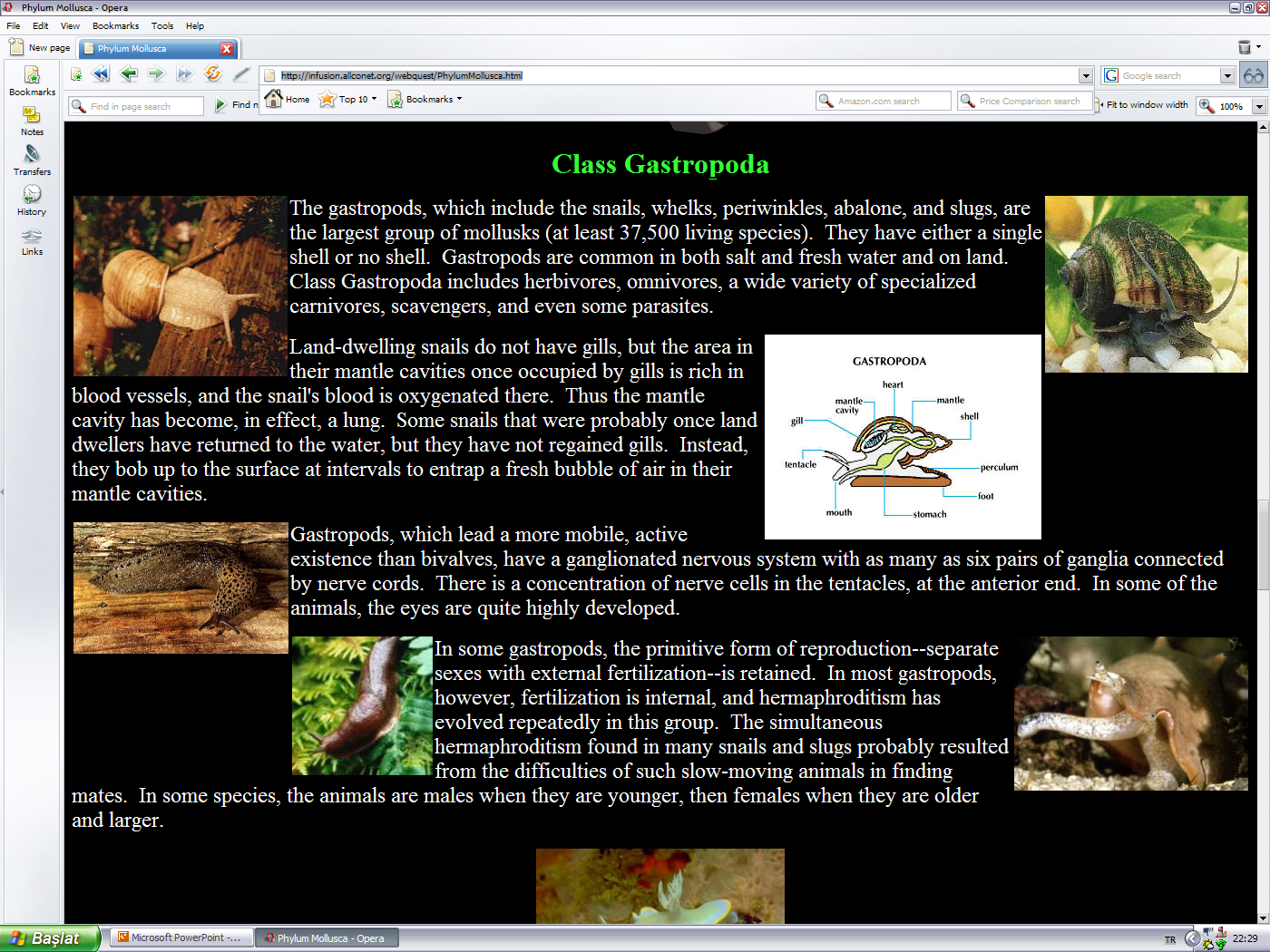 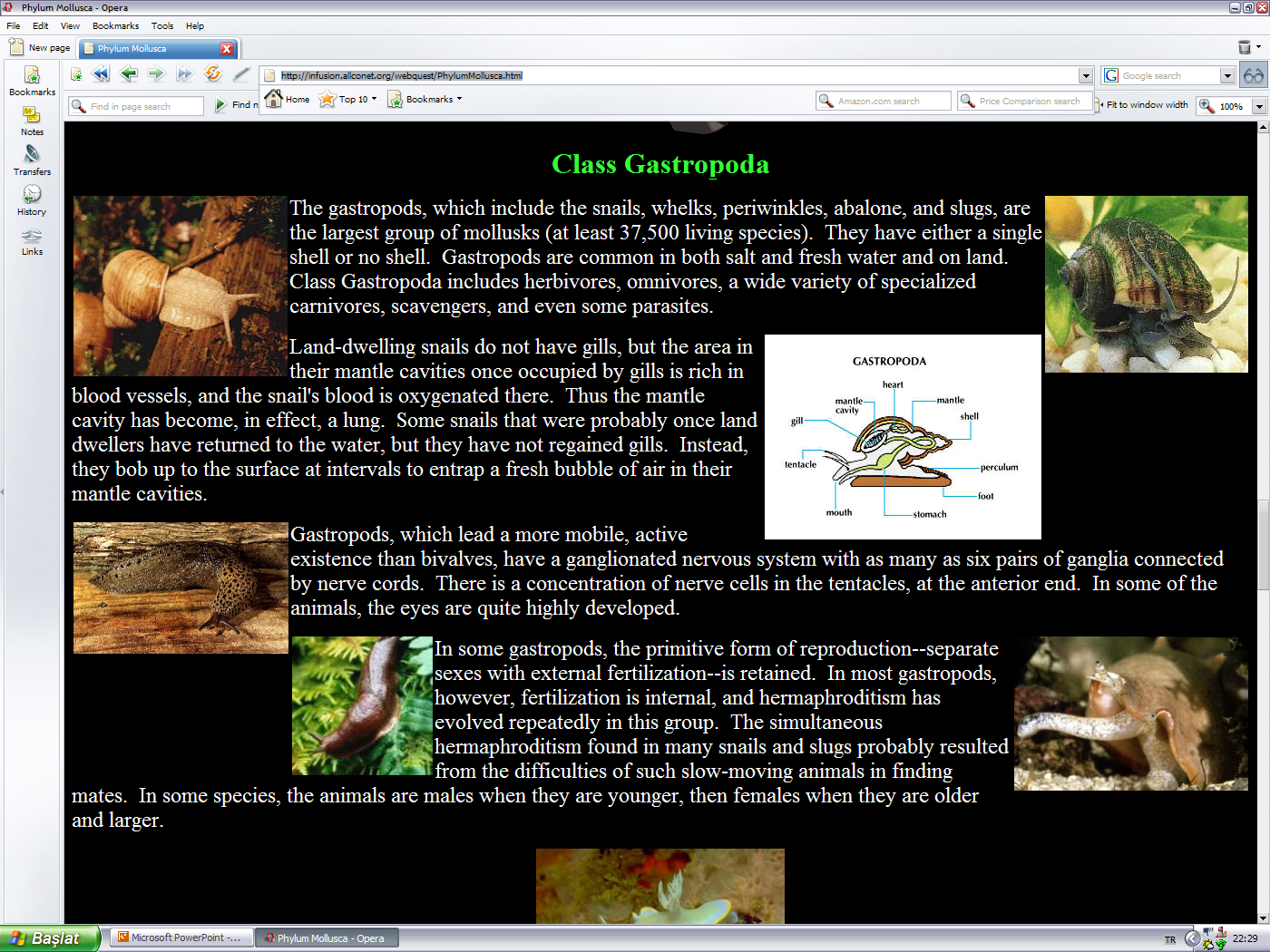 http://infusion.allconet.org/
webquest/PhylumMollusca.html
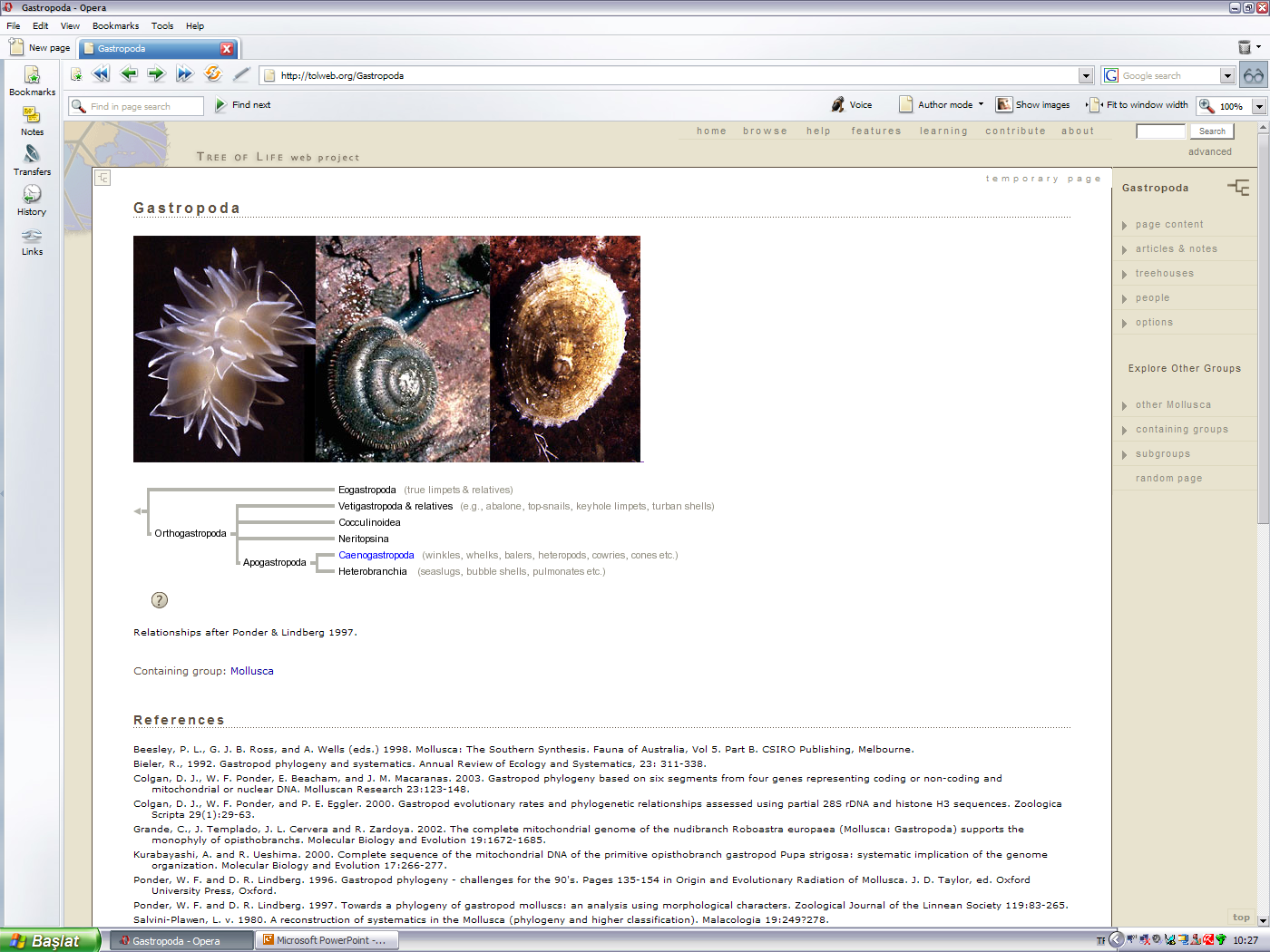 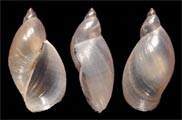 http://tolweb.org/Gastropoda
http://www.biltek.tubitak.gov.tr/bilgipaket/canlilar/animalia/
omurgasiz/2bilateria/1protostomia/gastropoda.htm
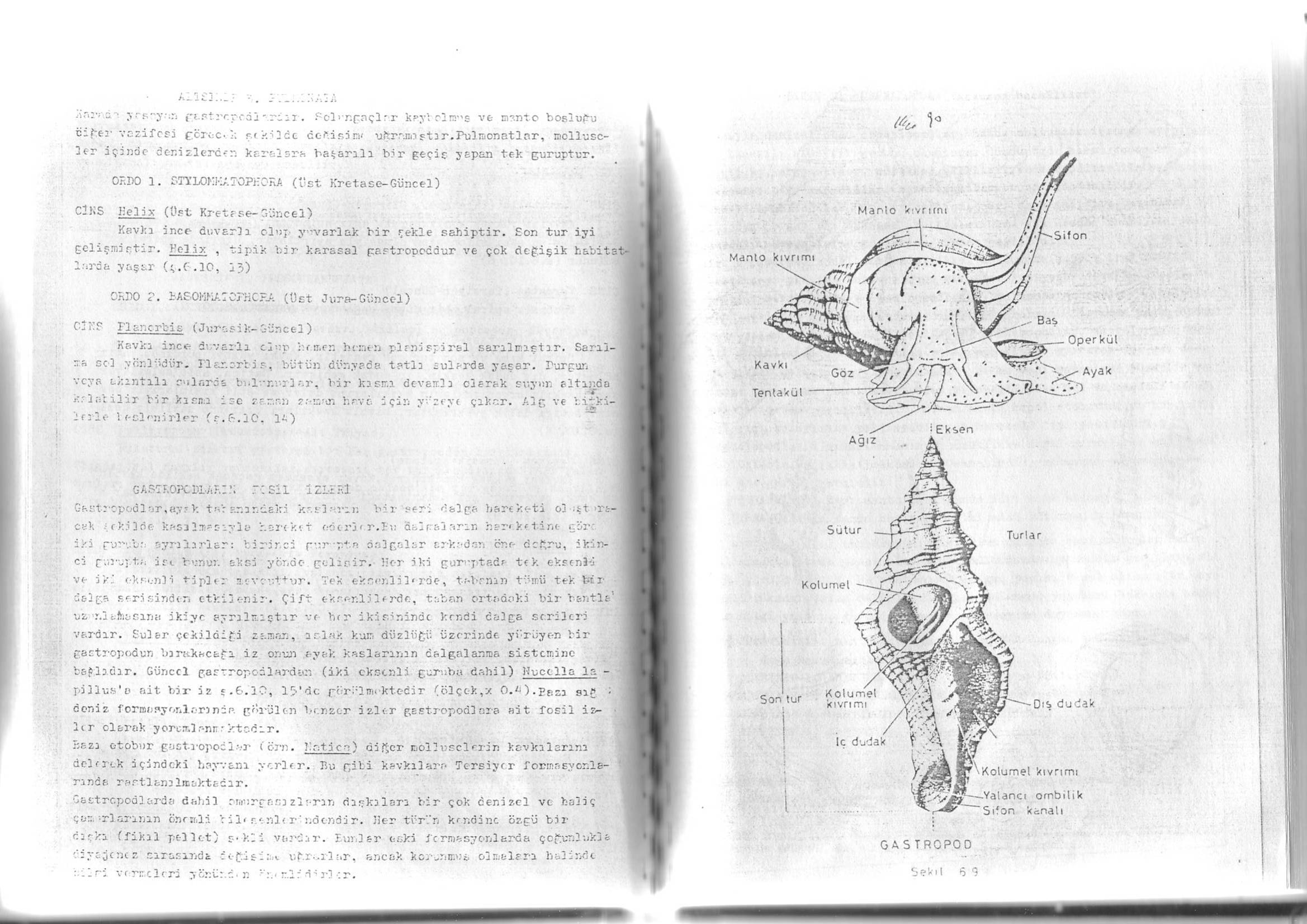 GASTROPODA
-Karından ayaklılar da denilir.
-Gövdeleri simetrik, çoğunlukla tek kavkılı,
-Karada, tatlı sularda ve denizlerde bentik yaşayan
-Spiral sarılımlı
yumuşakcalardır.

Önemli terimler:
KOLUMEL: Turların etrafında sarıldığı sütun kısmı
OMBİLİK: Eksen bölgesinde boşluk
İÇ DUDAK: Ağzın yapışık olduğu kenar
DIŞ DUDAK: Serbest kenar kısmı
HOLOSTOM: Ağız kısmı bütün ise
SİFENOSTOM: Sifon kanalı varsa
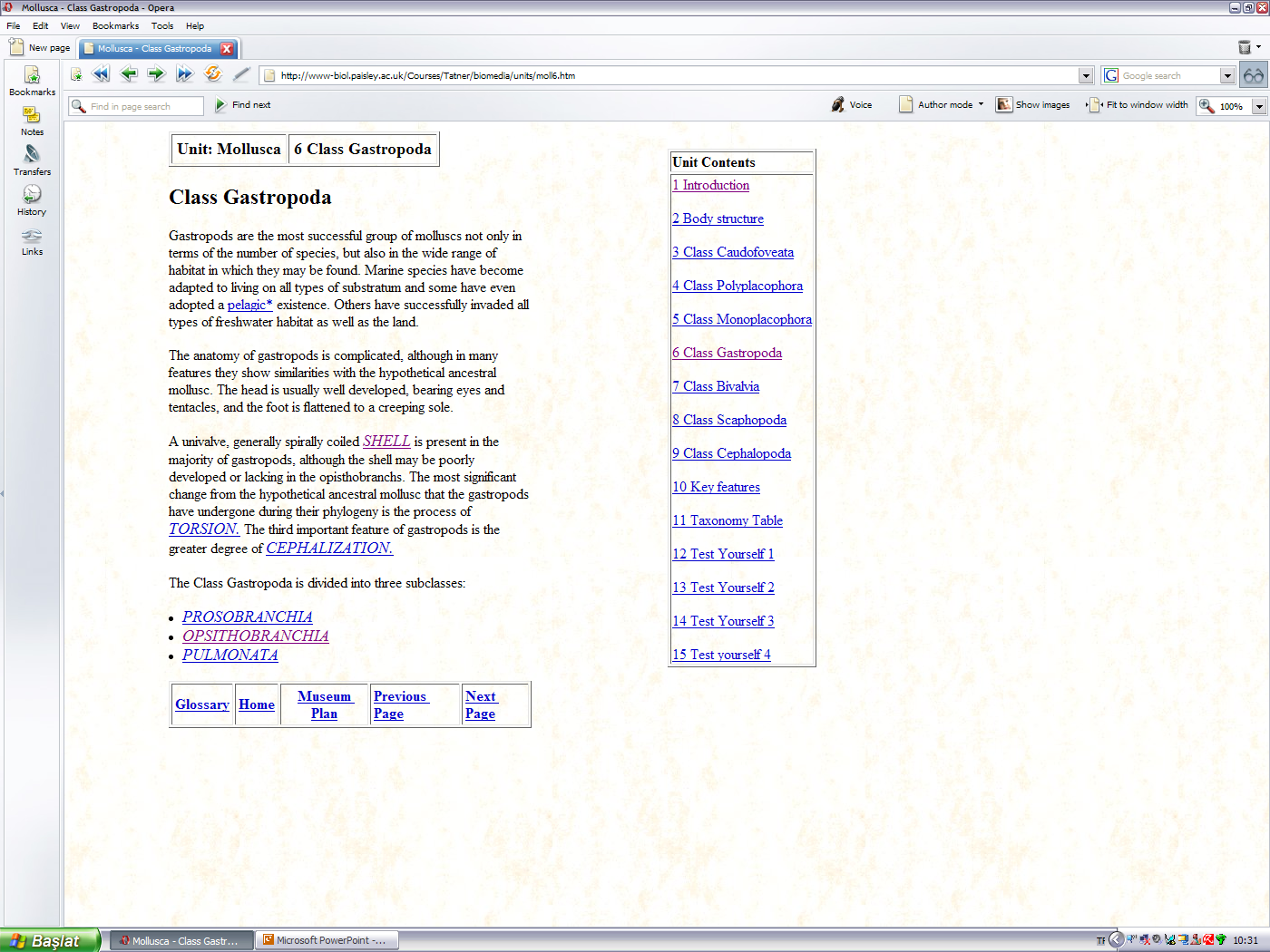 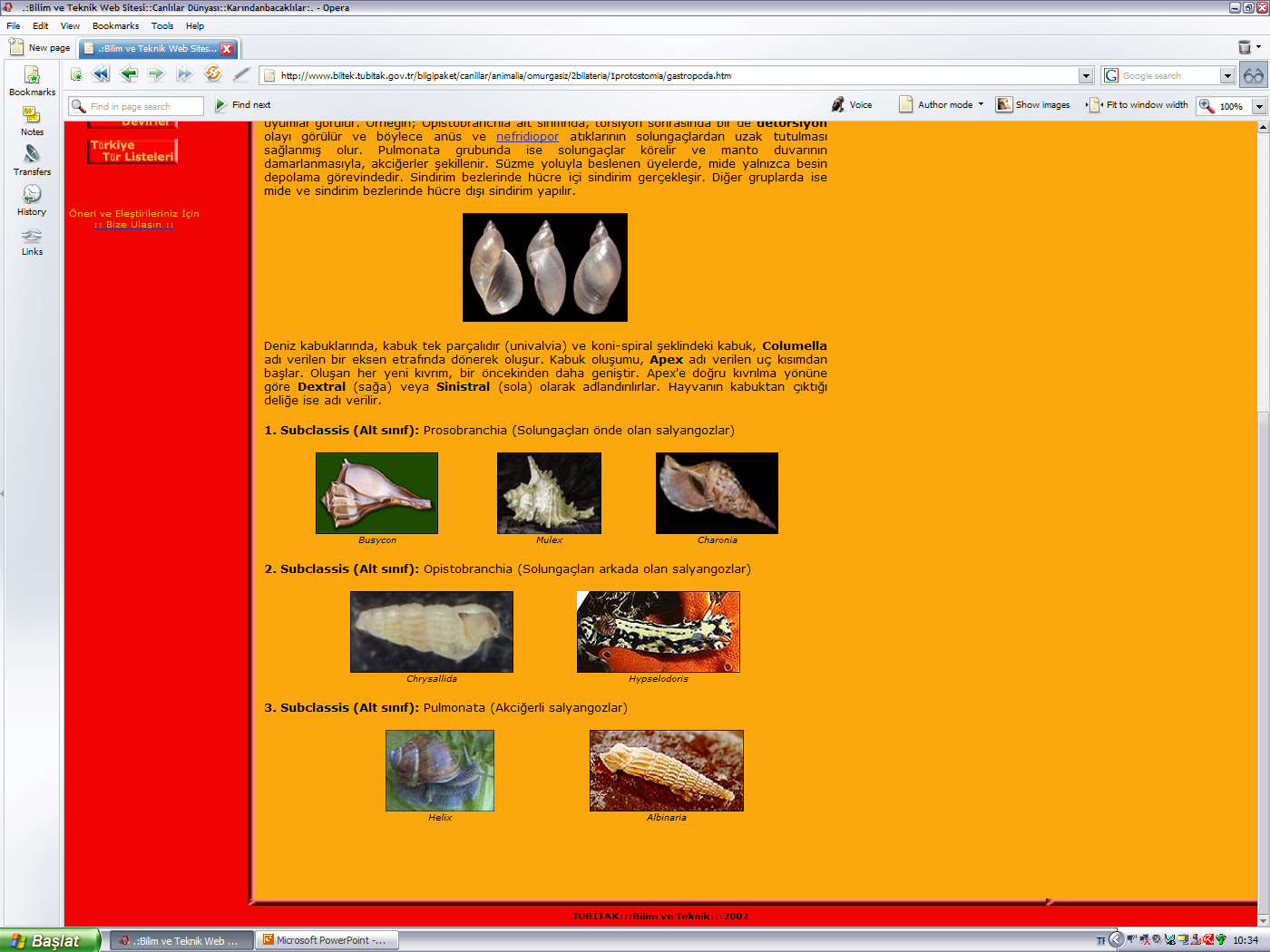 http://www.biltek.tubitak.gov.tr/bilgipaket/canlilar/animalia/
omurgasiz/2bilateria/1protostomia/gastropoda.htm
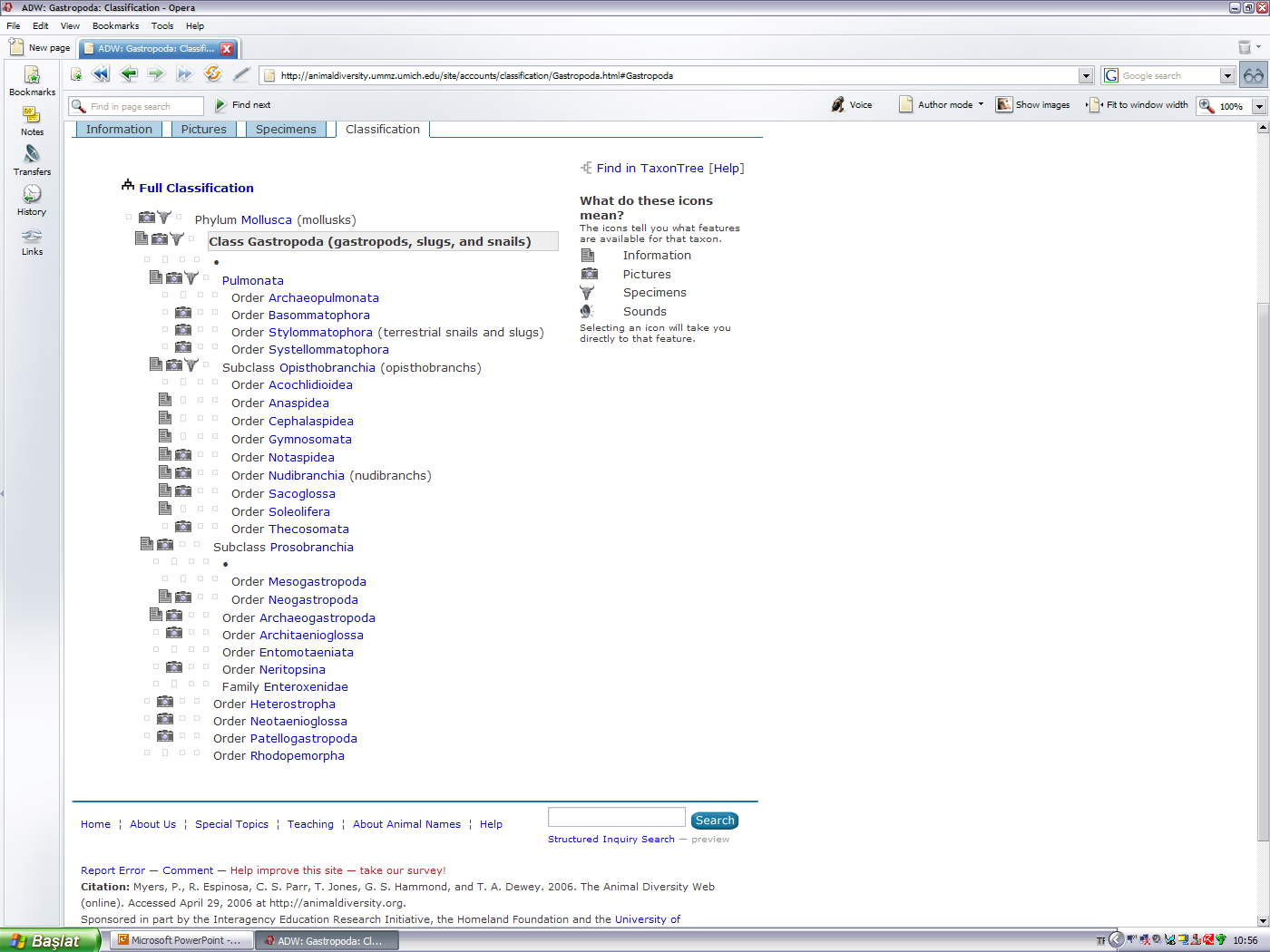 http://animaldiversity.ummz.umich.edu/site/accounts
classification/Gastropoda.html#Gastropoda
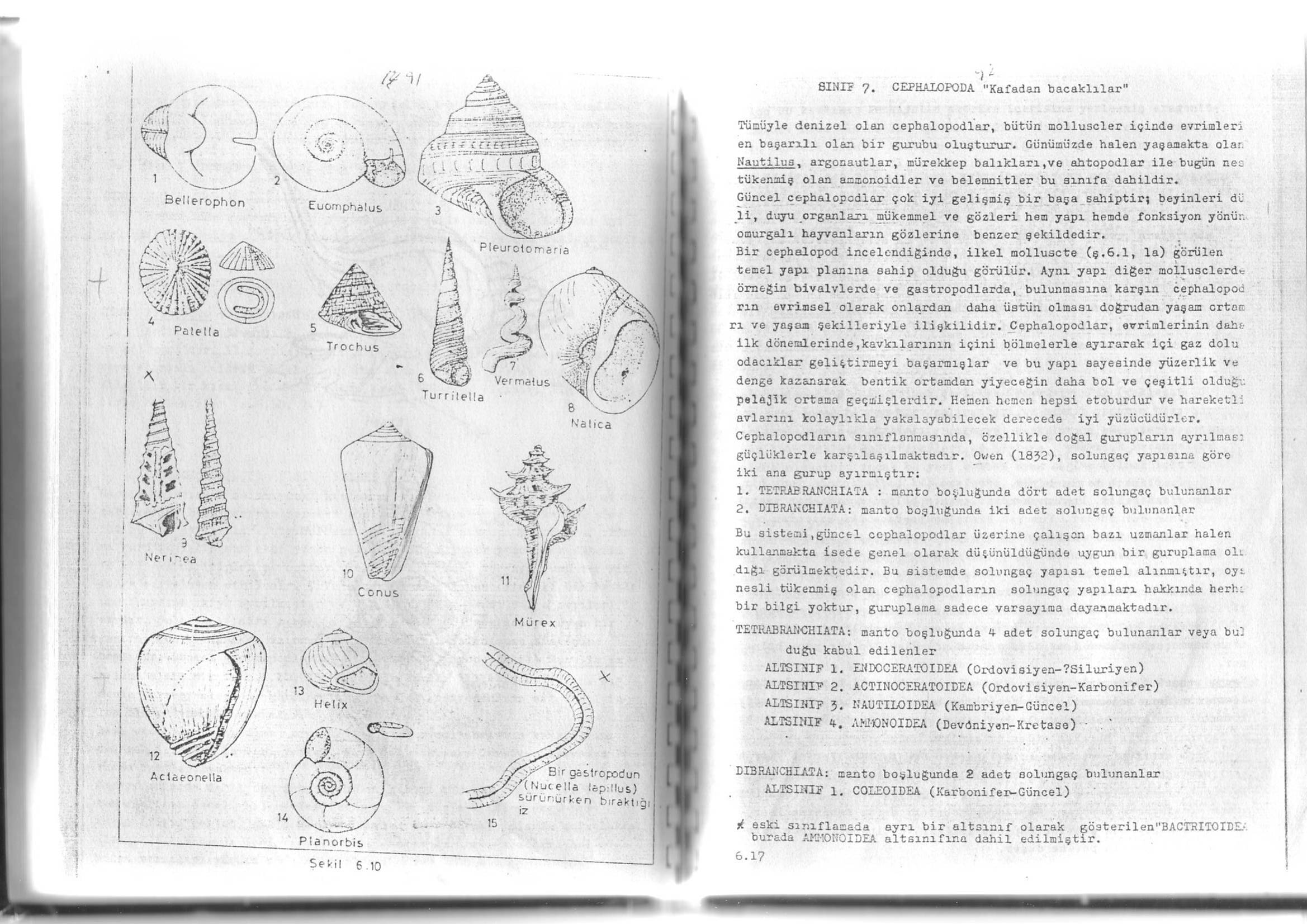 Bellerophon (Ord-Alt Triyas)-plansipal, dış dudakta yarık, son tur görülür
Euomphalus (Sil-O.Perm)-plansipal, kenarda yarık
Pleurotomaria (Jura-A.Kretase)-Spiral çizgiler, dış dudakta yarık
Patella (Eosen-G.)- koni şekil, at nalı iz
Trochus (Miyosen-G.)-Konikspiral, kenar köşeli
Turritella (Kretase-G.)-Holostom ağız, ince uzun konikspiral
Natica (Kretase-G.)- Son tur genişiliği
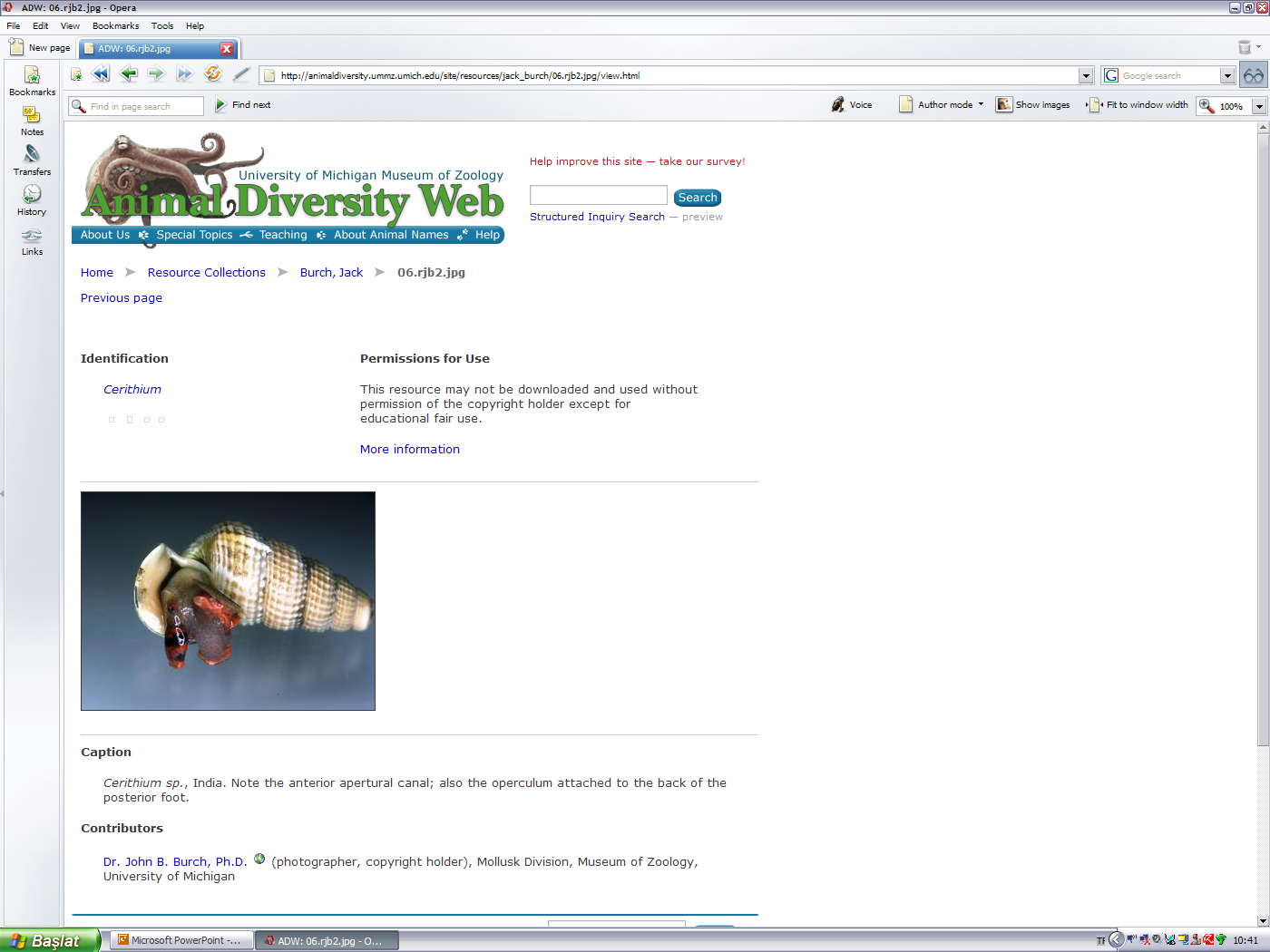 Cerithium sp.
http://animaldiversity.ummz.umich.edu/site/resources/jack_burch/06.rjb2.jpg/view.html
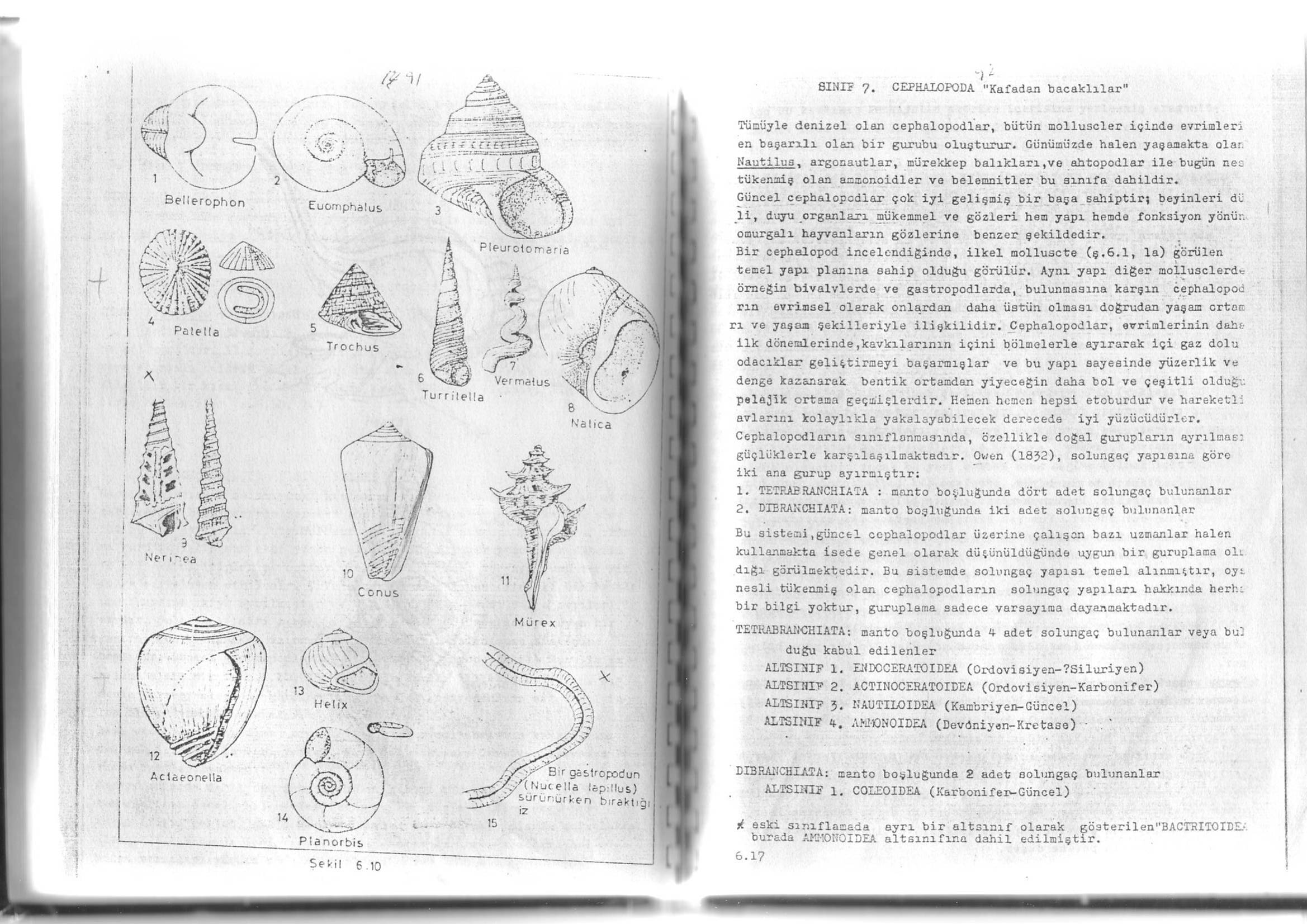 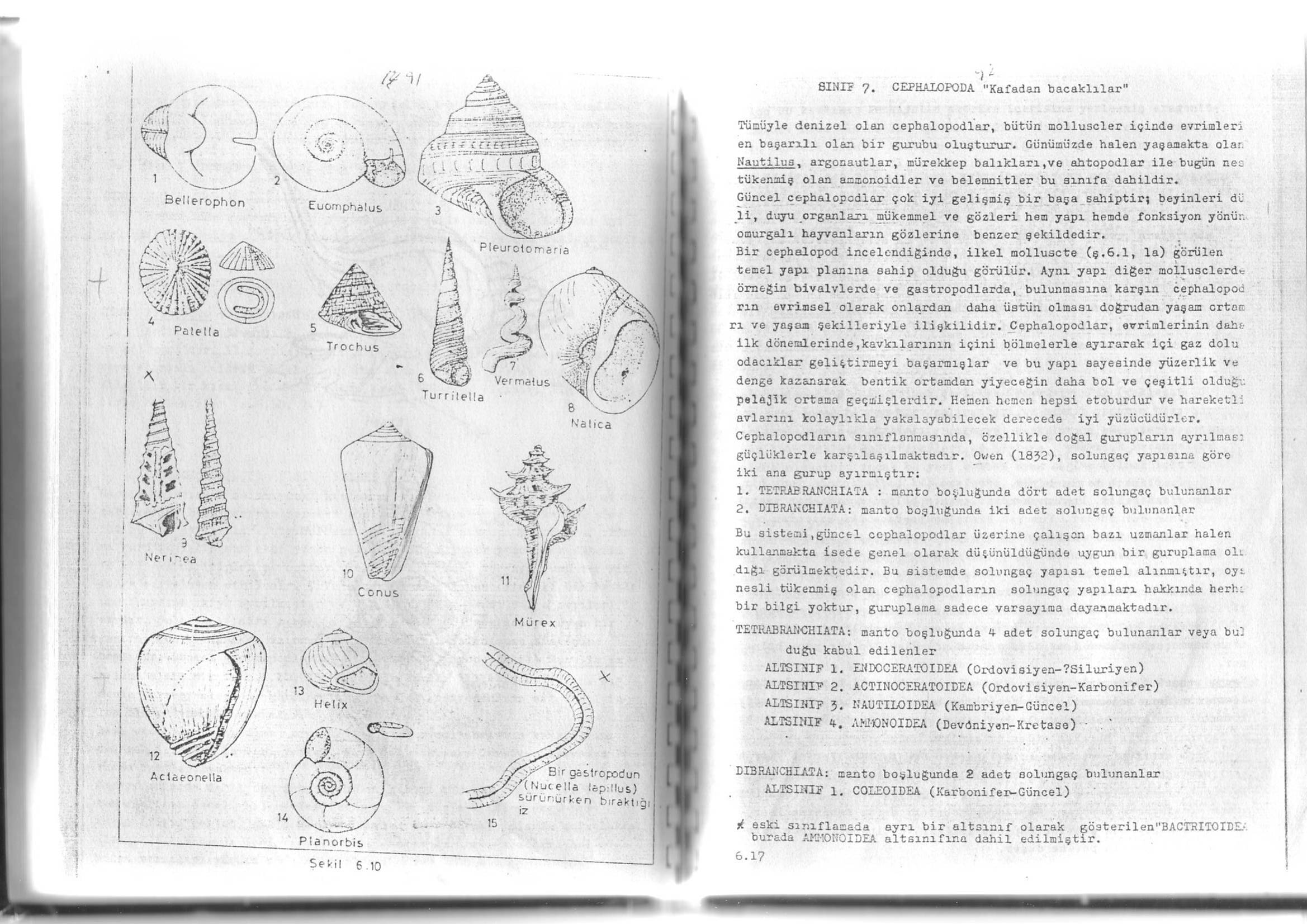 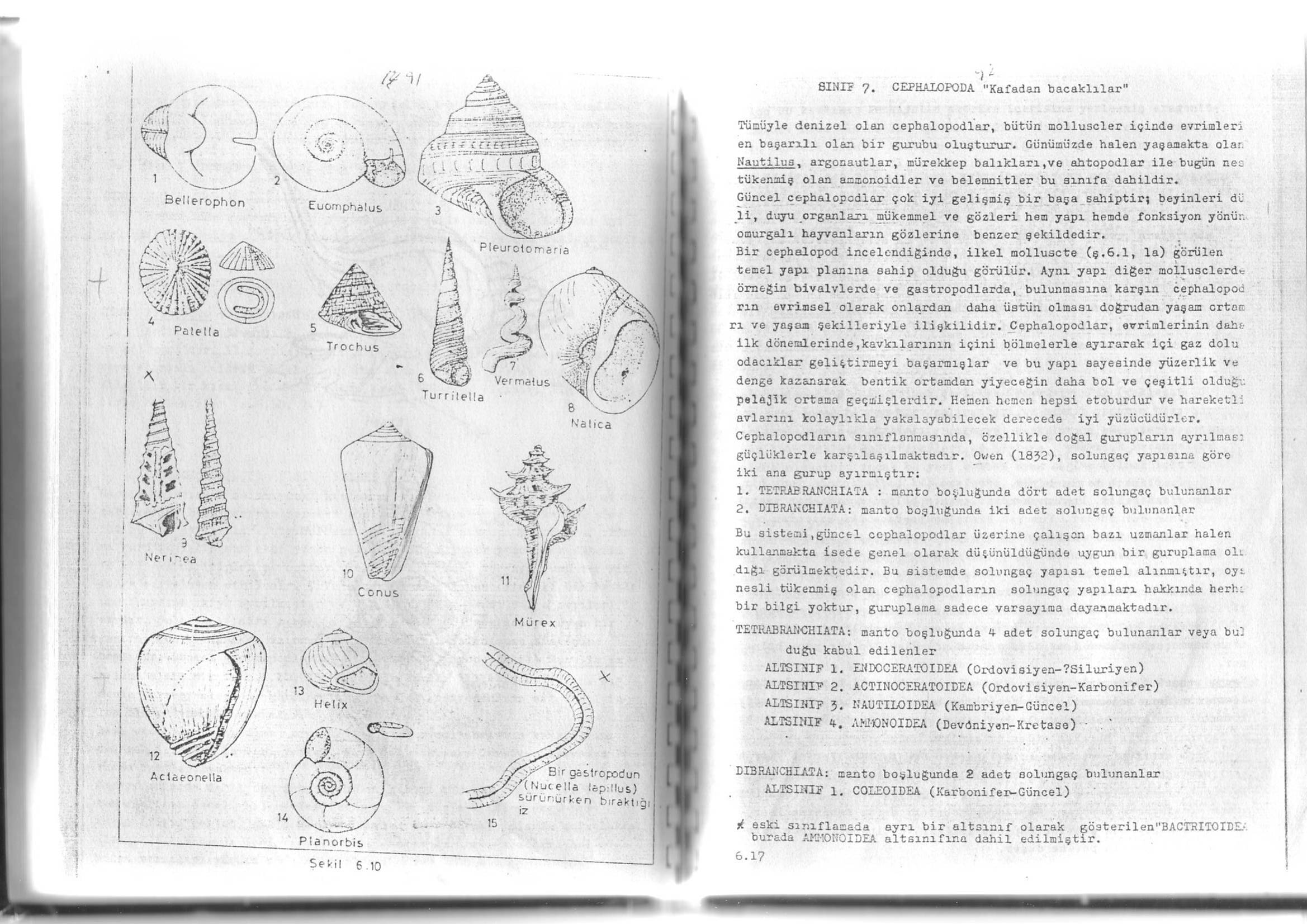 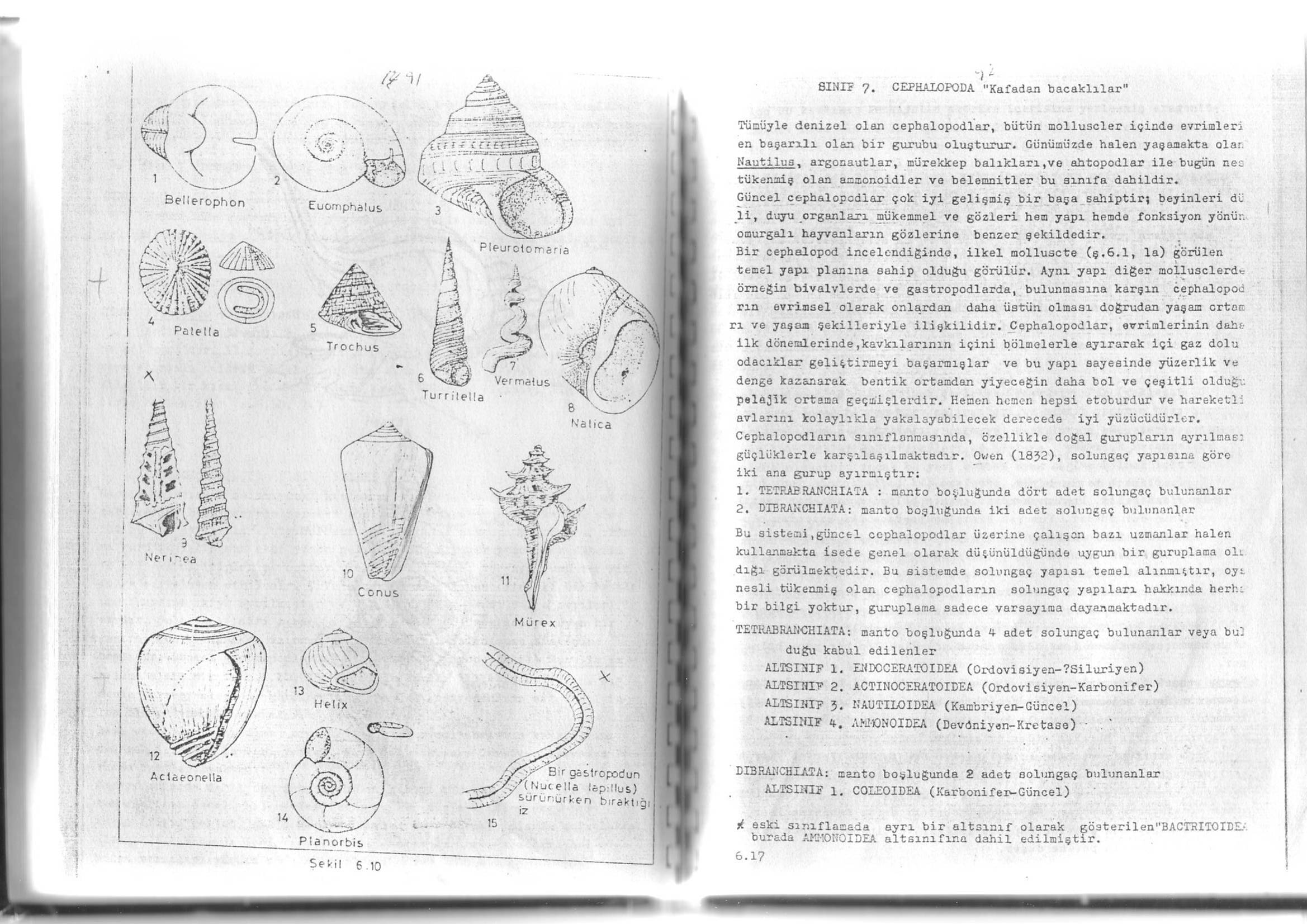 Jura-Kretase                       Ü.Kretase-G.           Tersiyer-G.             Kretase
Konikspiral, kalın kavkı        ters koni                  dikenli                    topaç şekil
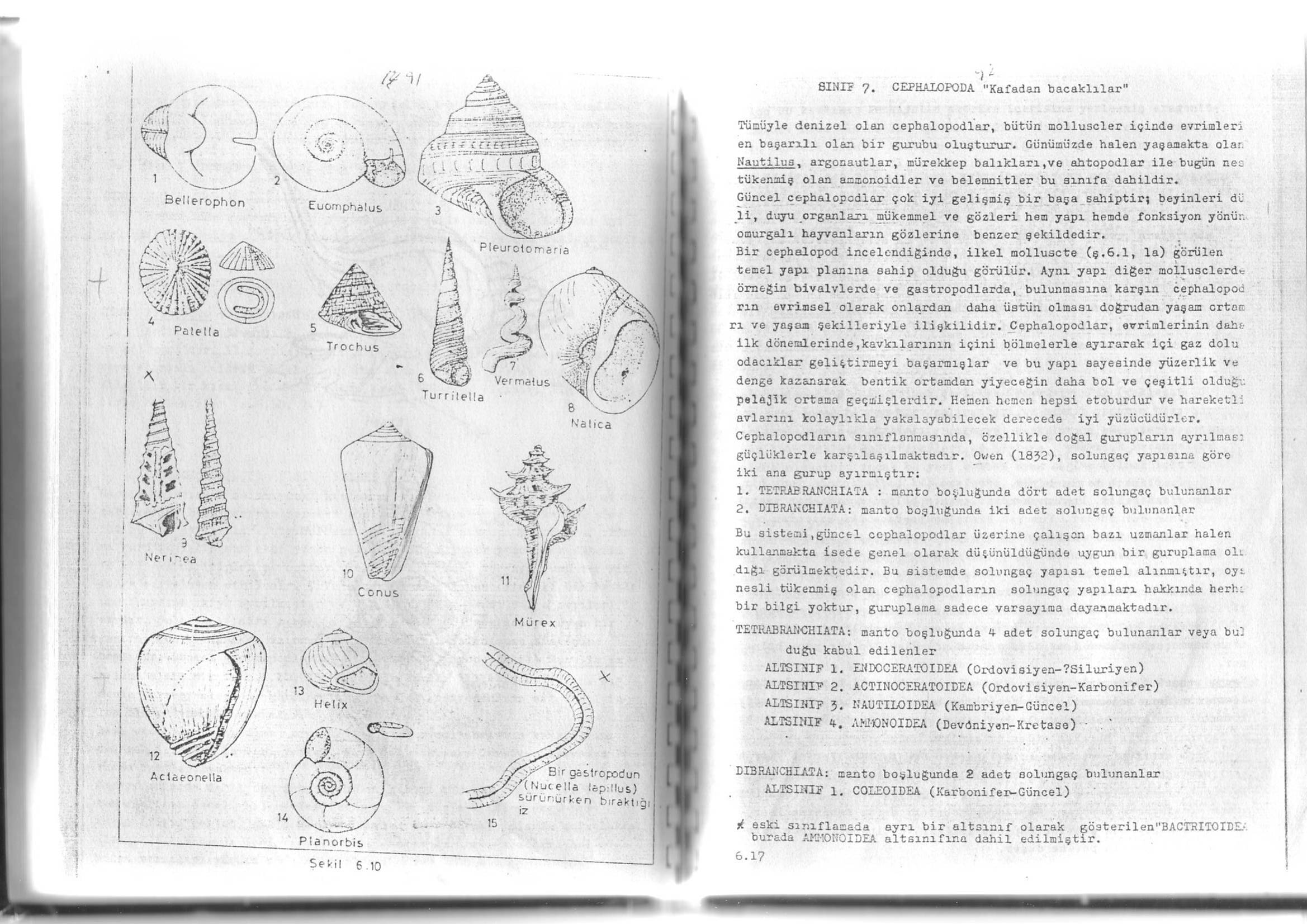 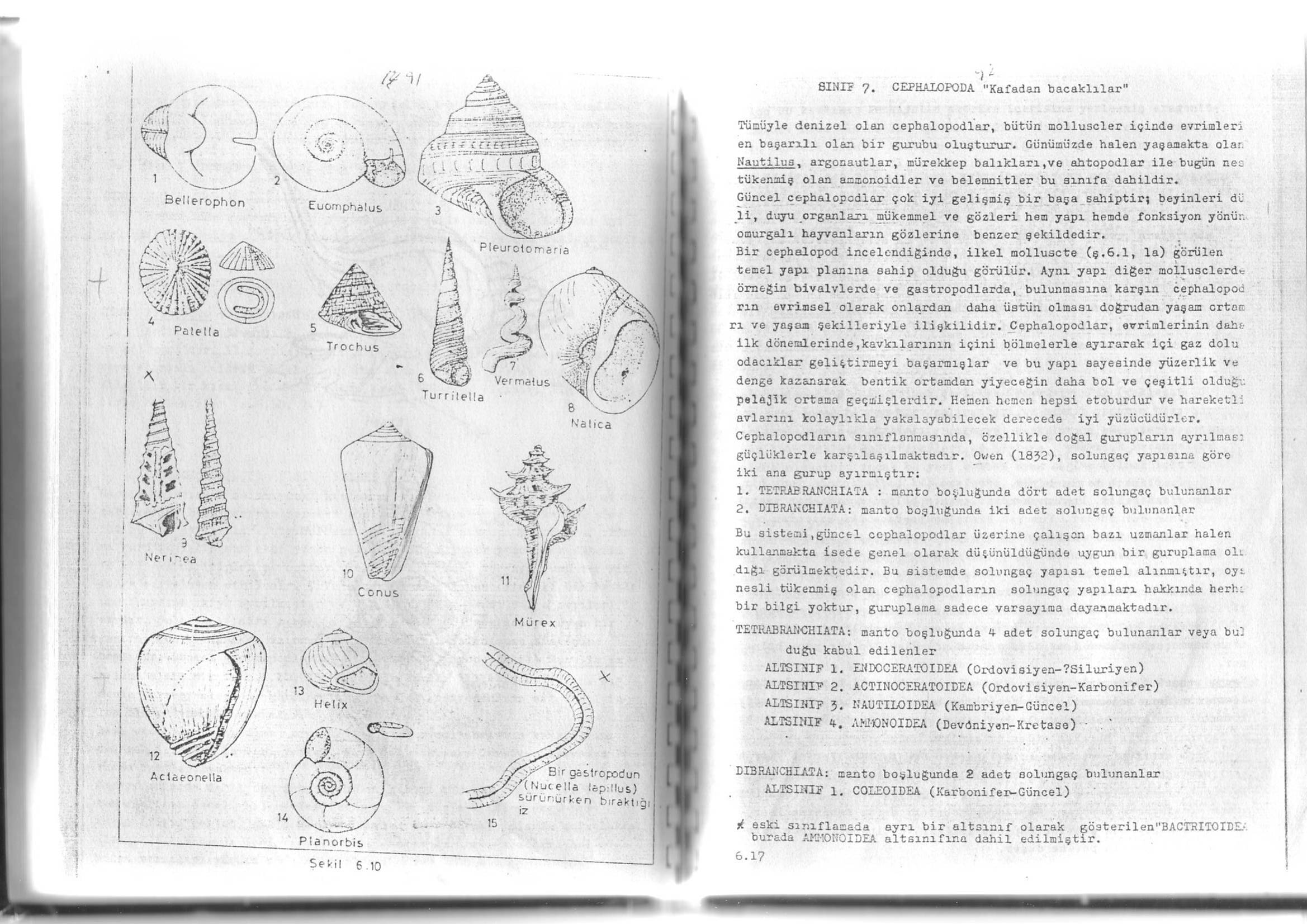 Ü. Kretase-G.                                          Jura-G.
Tipik karasal form                                    Tatlı su
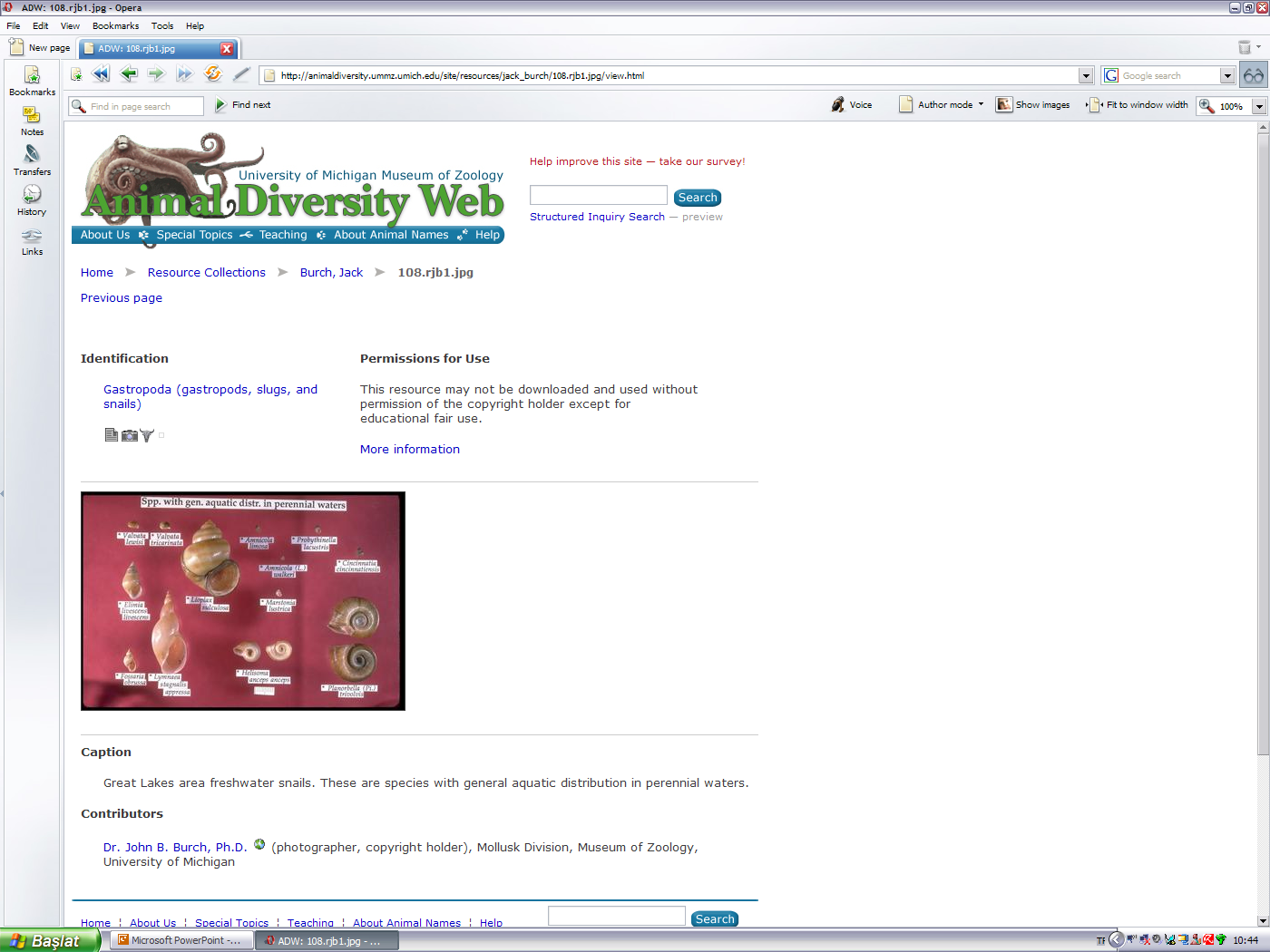 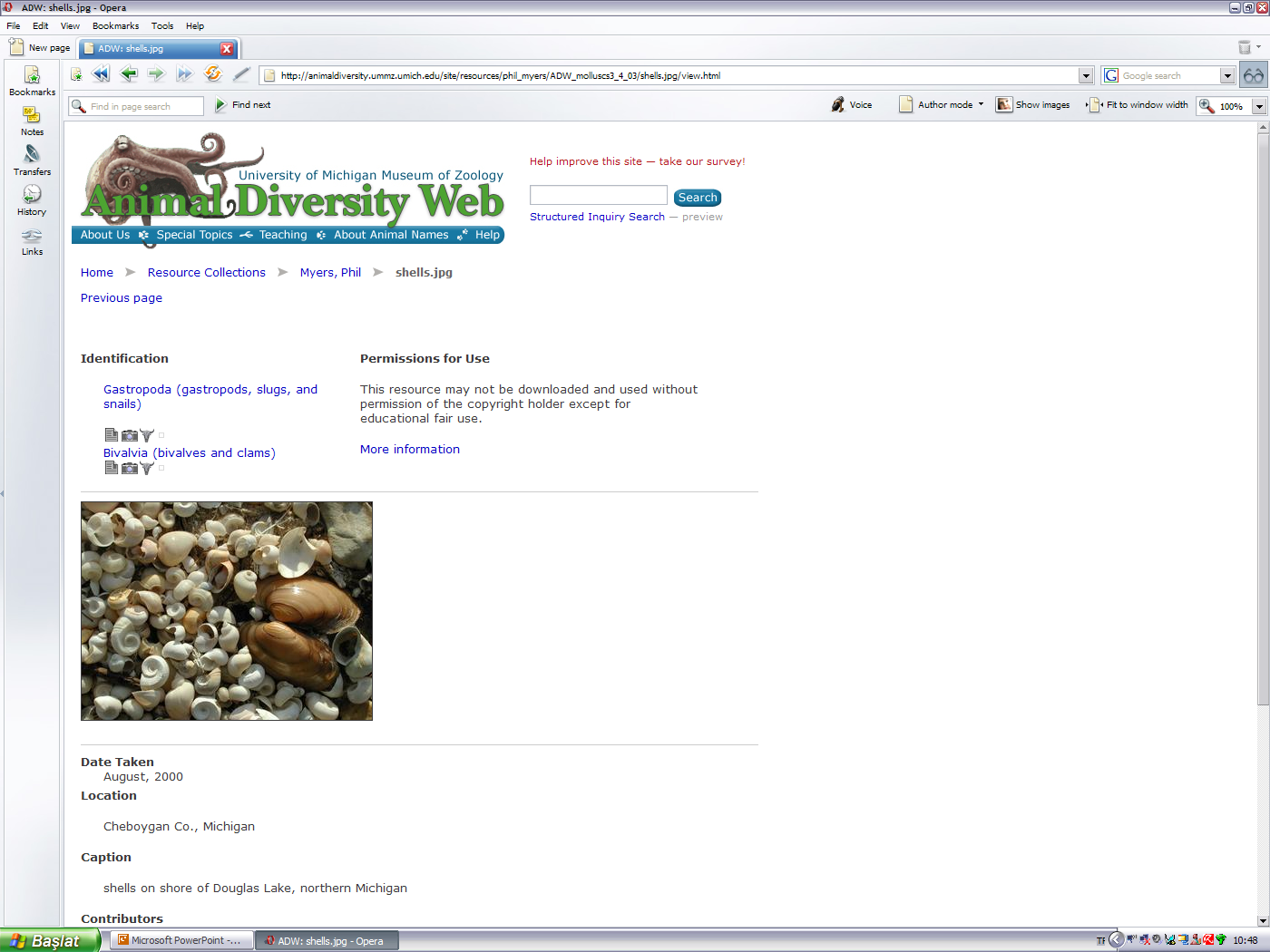 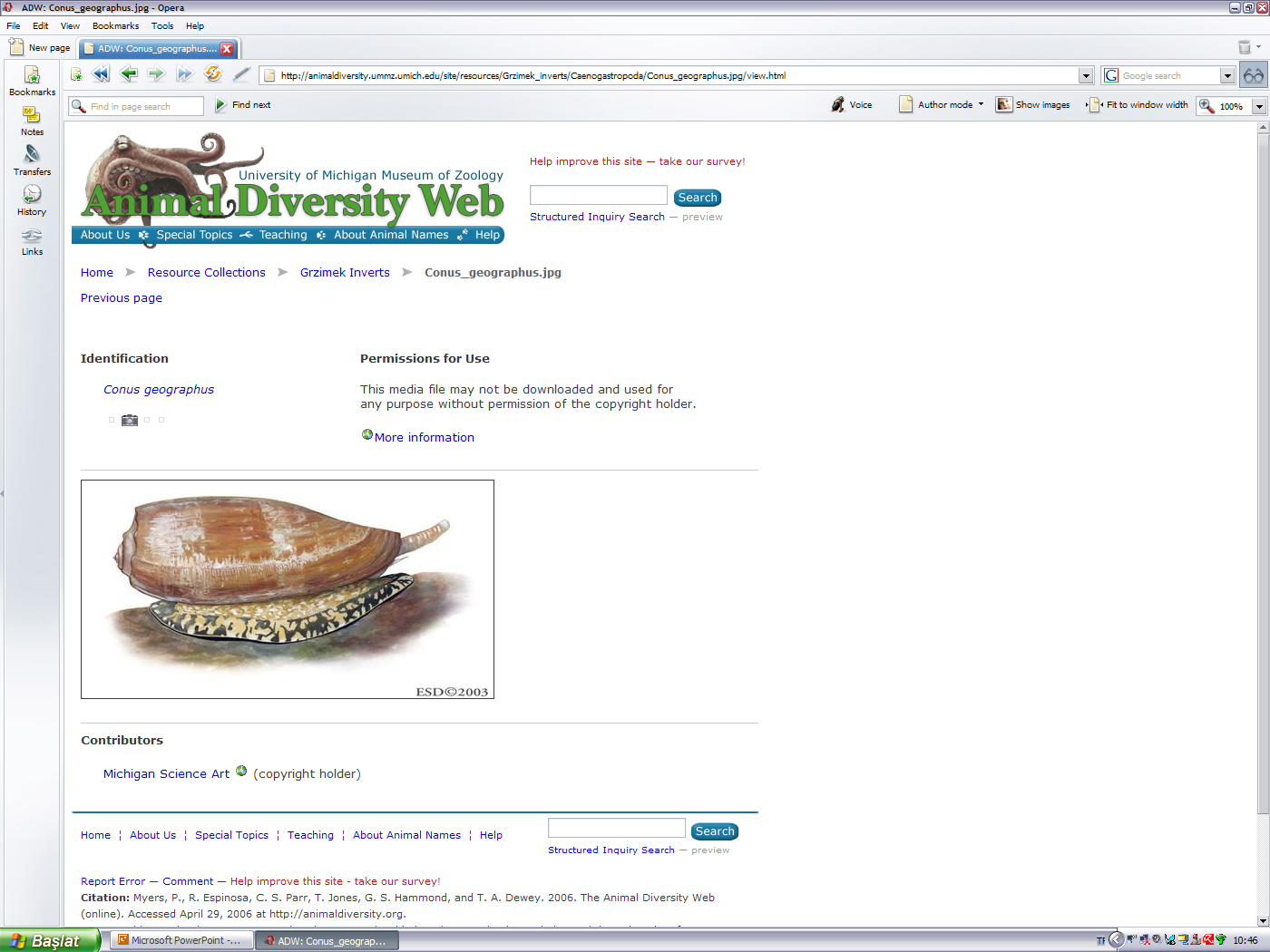 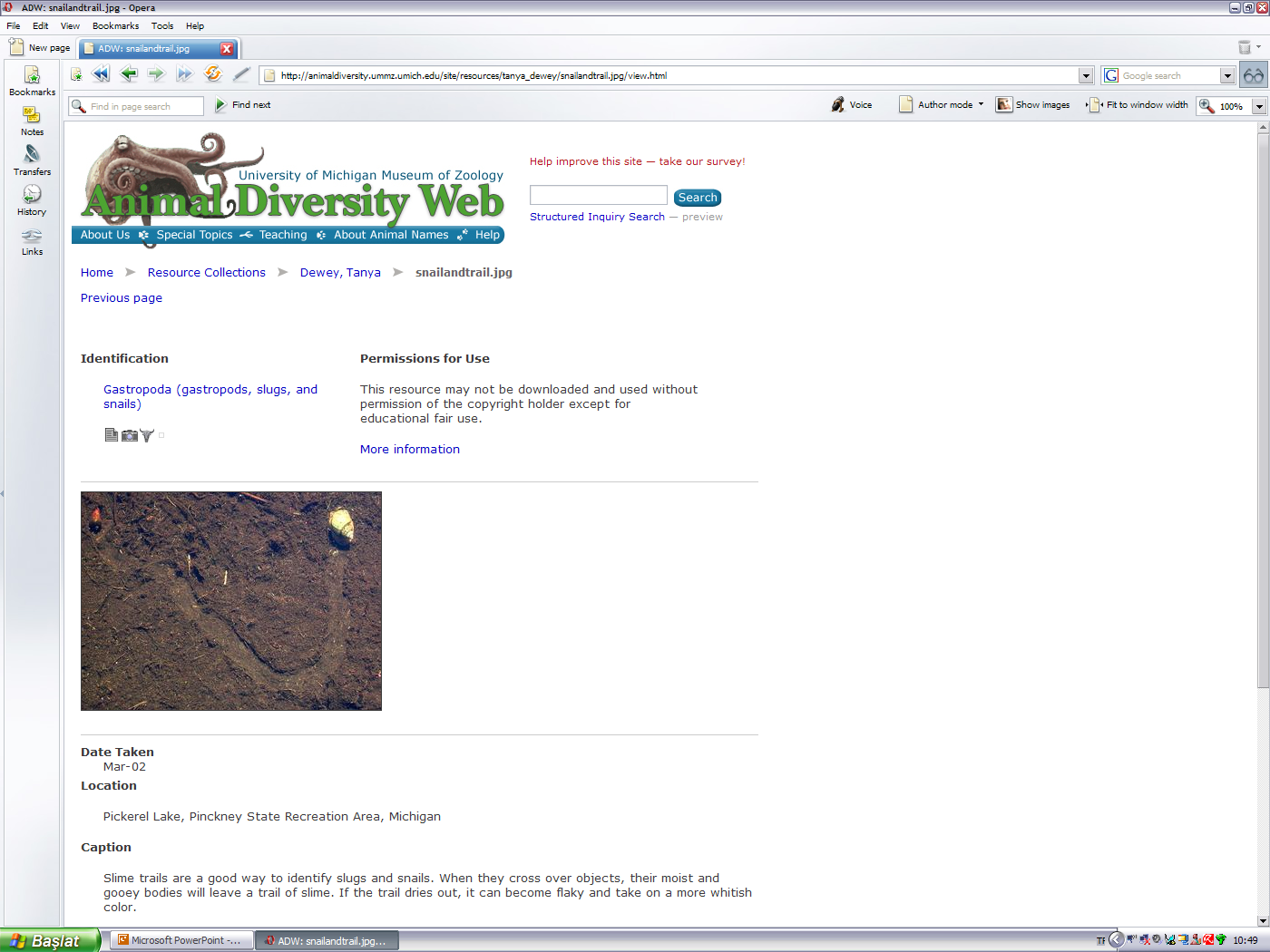 http://animaldiversity.ummz.umich.edu/site/
accounts/pictures/Gastropoda_0030.html
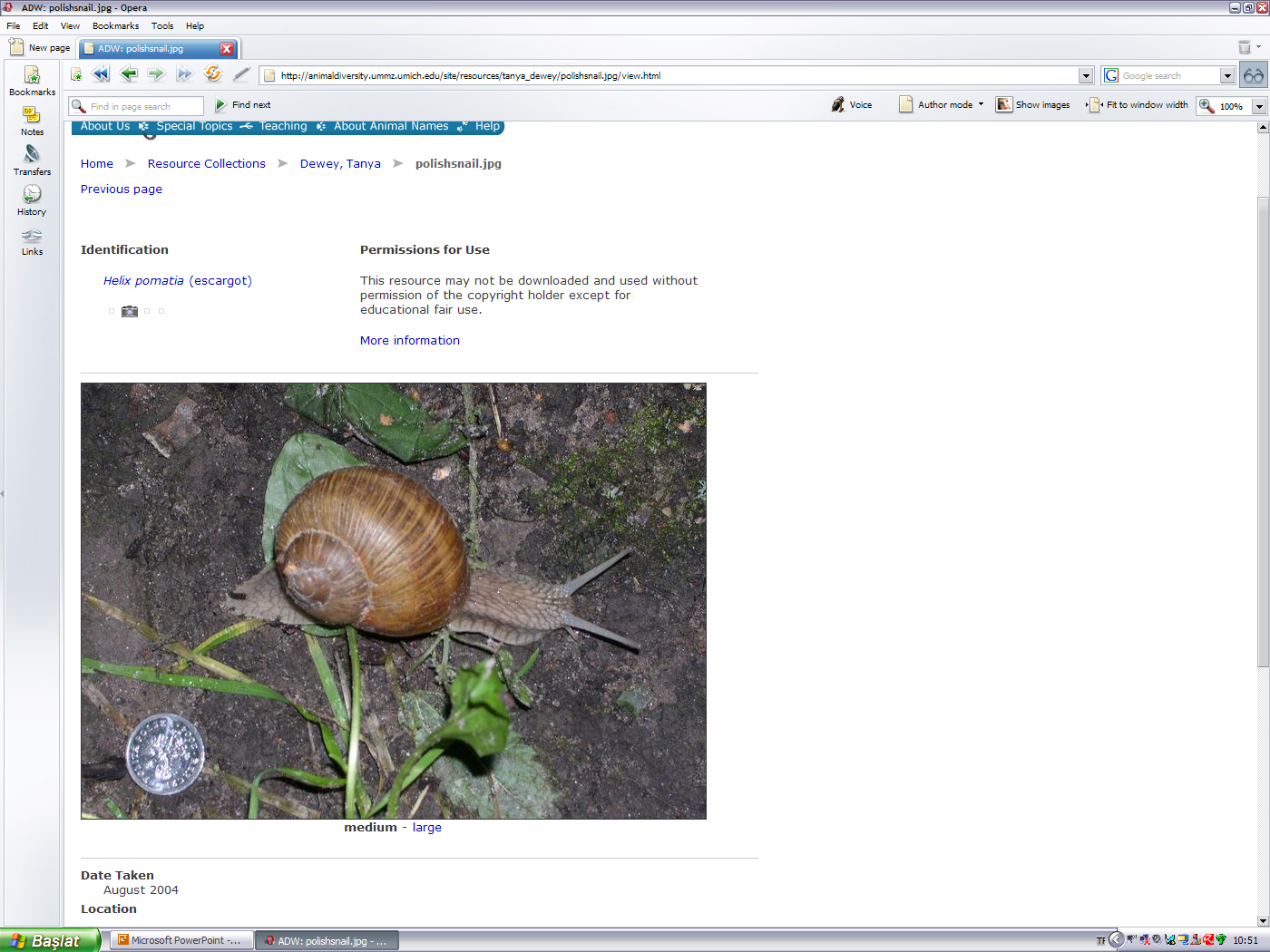 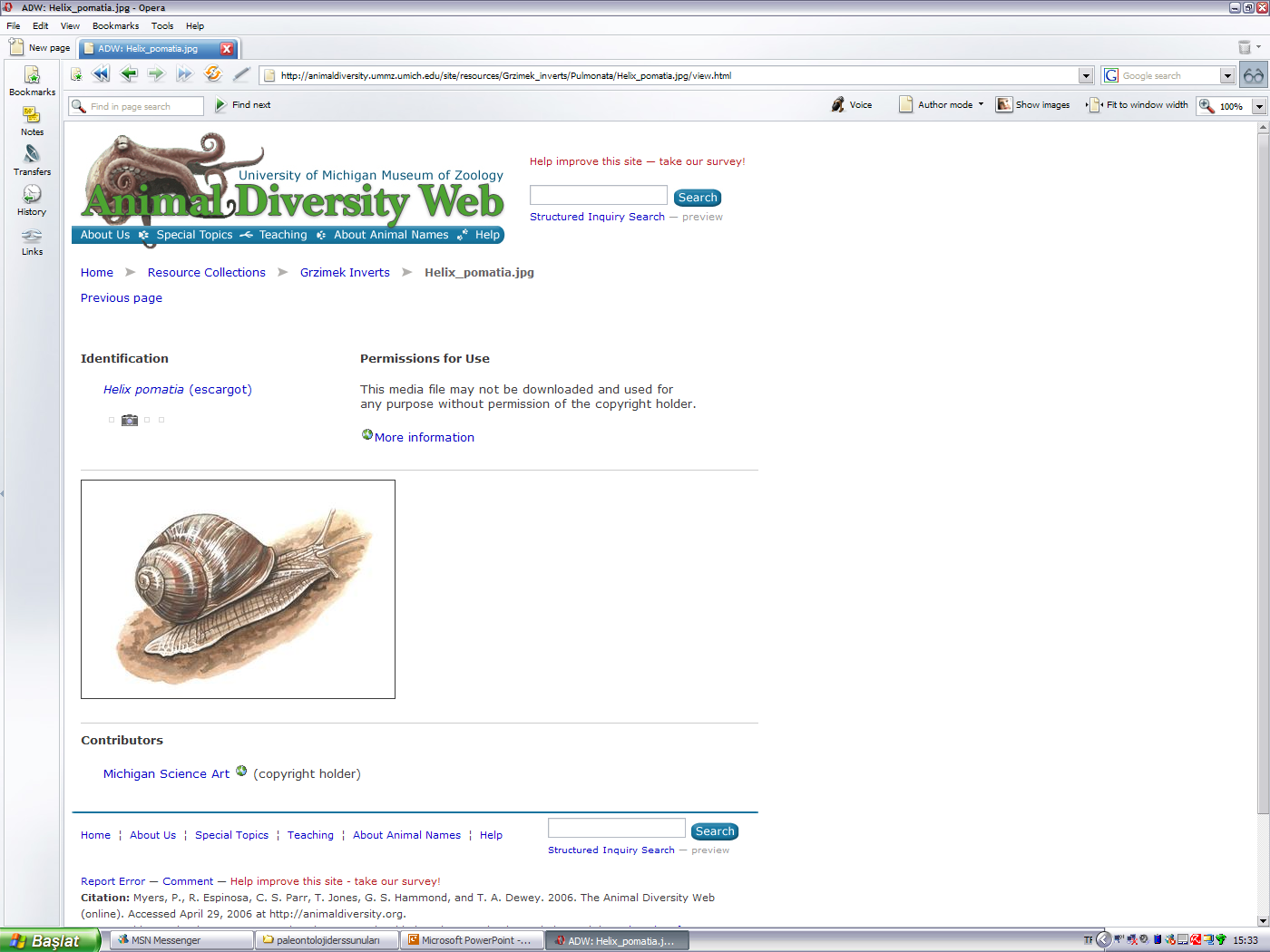 http://animaldiversity.ummz.umich.edu/site/resources/
Grzimek_inverts/Pulmonata/Helix_pomatia.jpg/view.html
http://animaldiversity.ummz.umich.edu/site/
resources/tanya_dewey/polishsnail.jpg/view.html
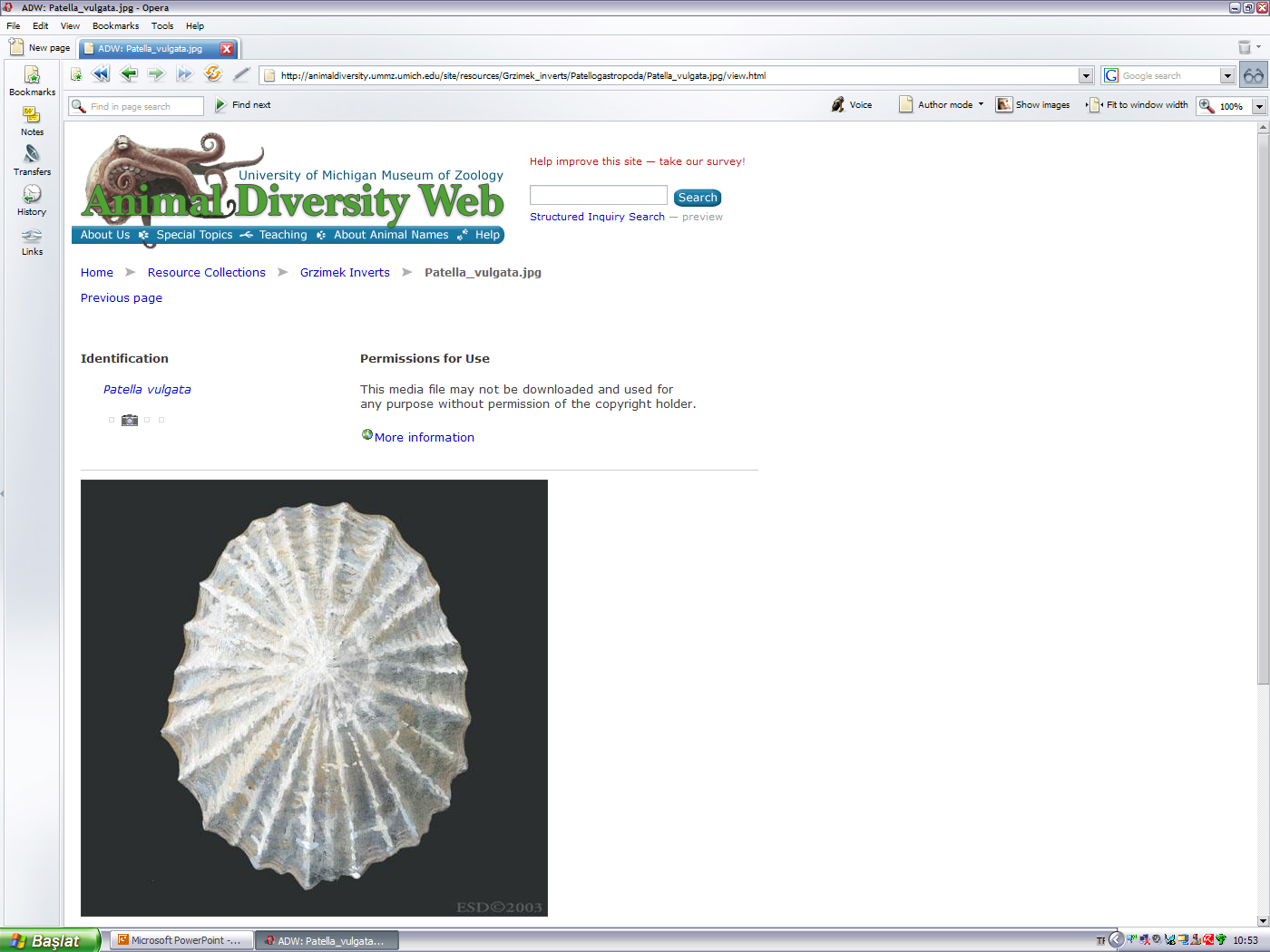 http://animaldiversity.ummz.umich.edu/site/resources/
Grzimek_inverts/Patellogastropoda/Patella_vulgata.jpg/view.html